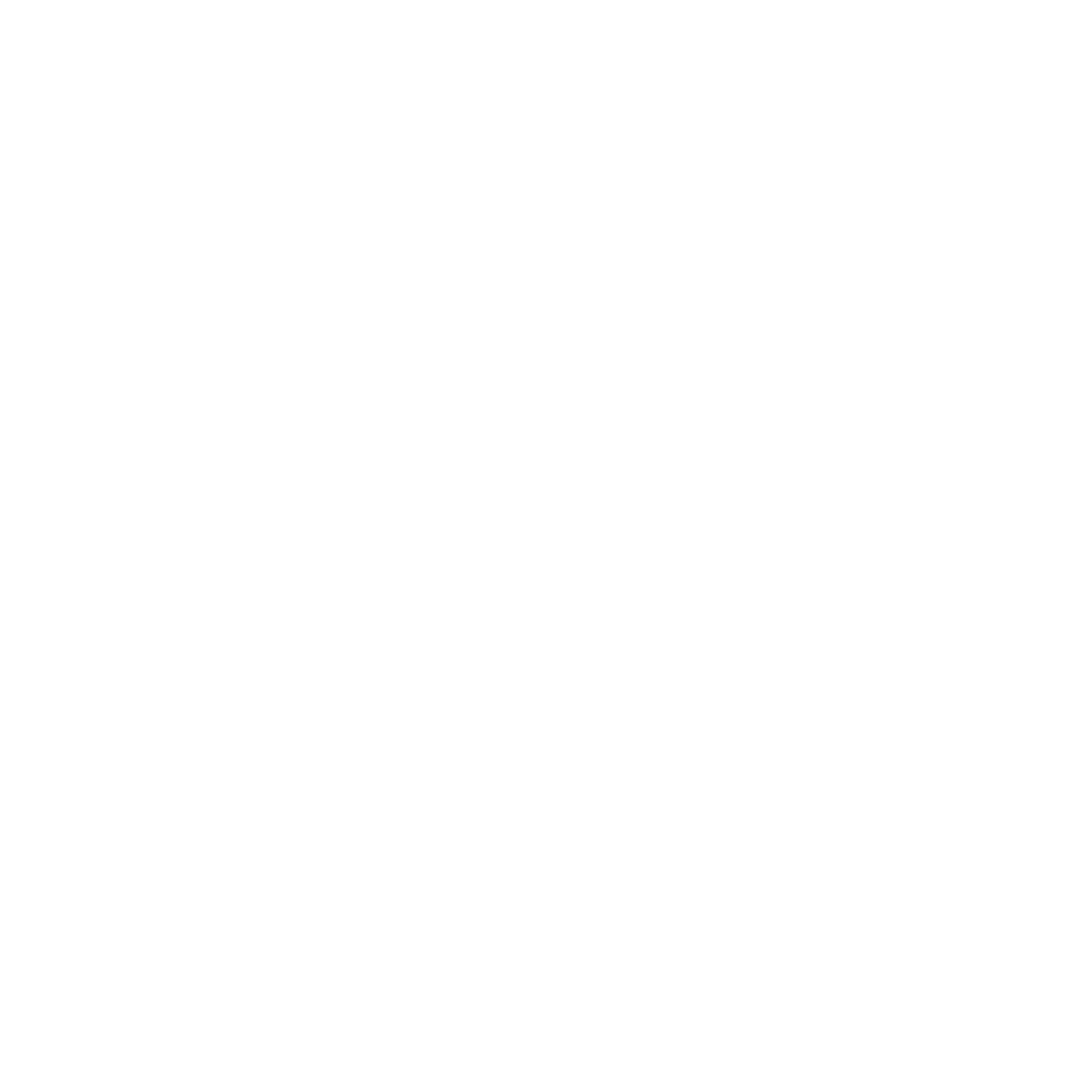 Kompetensbarometern JH nr 3
Juni 2021
Antal svar: 121
Svarsfrekvens: 20 %
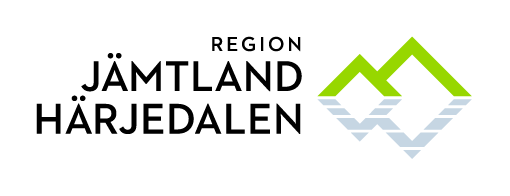 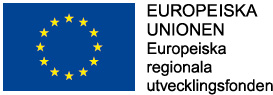 Är det företag/den organisation du representerar i huvudsak verksamt inom besöksnäringen?
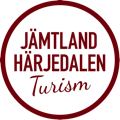 I vilken kommun är företaget/organisationen verksamt?
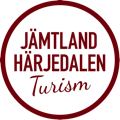 Vilken huvudsaklig verksamhet bedriver företaget/organisationen?
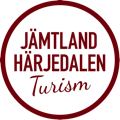 Vilken huvudsaklig verksamhet bedriver företaget/organisationen?
Annat
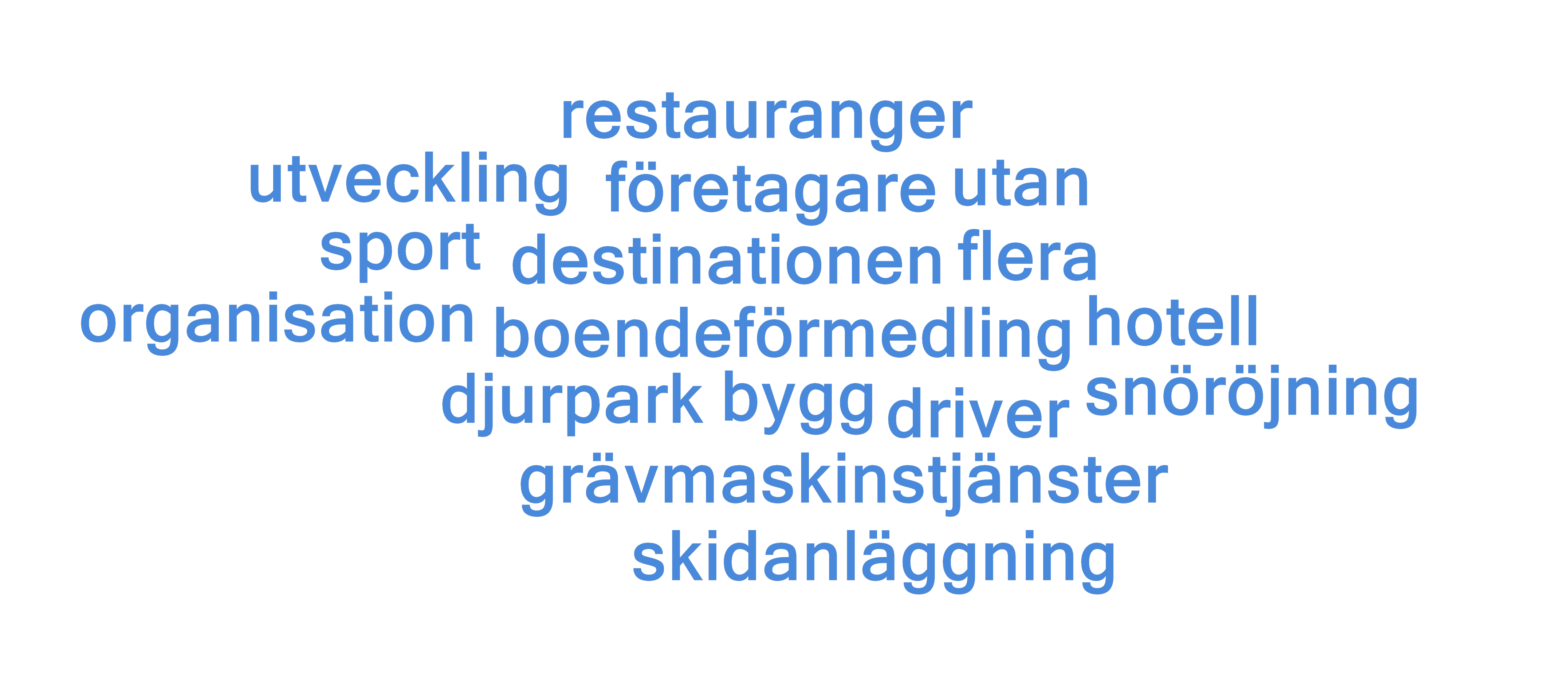 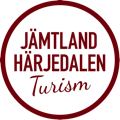 (n = 7)
Har företaget/organisationen även annan verksamhet som inte kan hänföras till besöksnäringen?
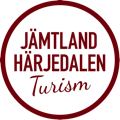 Hur många heltidsanställda har företaget/organisationen haft det senaste året?
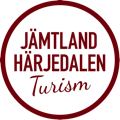 Har företaget/organisationen anställt nya medarbetare de senaste tre åren?
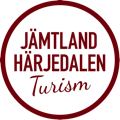 Hur många?
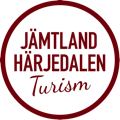 Vilken huvudsaklig utbildningsnivå hade de nyanställda medarbetarna?
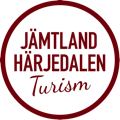 Vilken utbildningsnivå har du själv?
Ange den senast avslutade och högsta utbildningen.
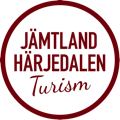 Vilken typ av kompetens skulle du behöva rekrytera de närmaste åren?
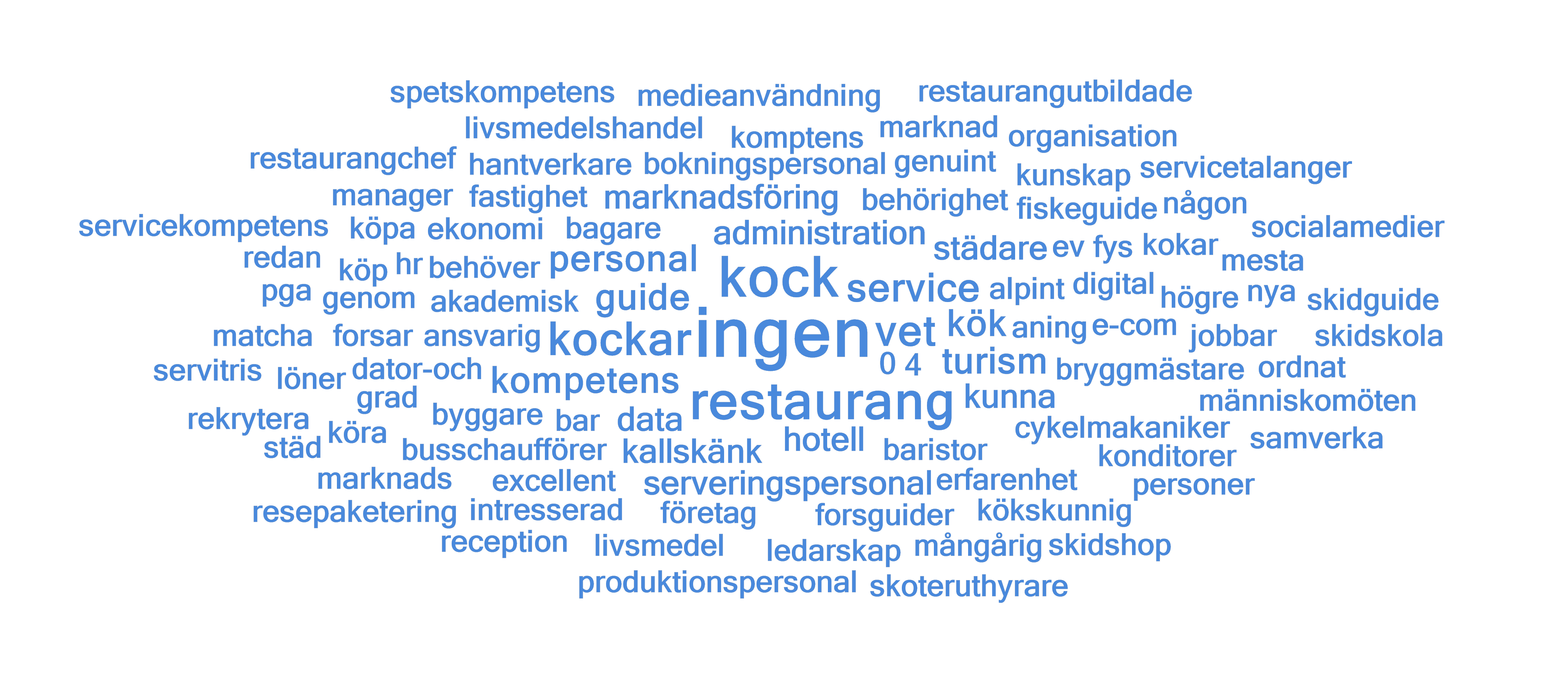 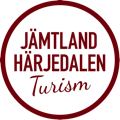 (n = 87)
Hur bedömer du utsikterna för att rekrytera den kompetens som ni behöver?
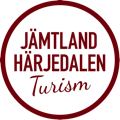 Medel: 4.57
Bedömer du att företaget/organisationen om tre år kommer att ha:
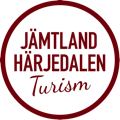 Vilken mer specifik kompetens tror du att "Morgondagens medarbetare" inom besöksnäringen kommer att behöva i framtiden  jämfört med idag?
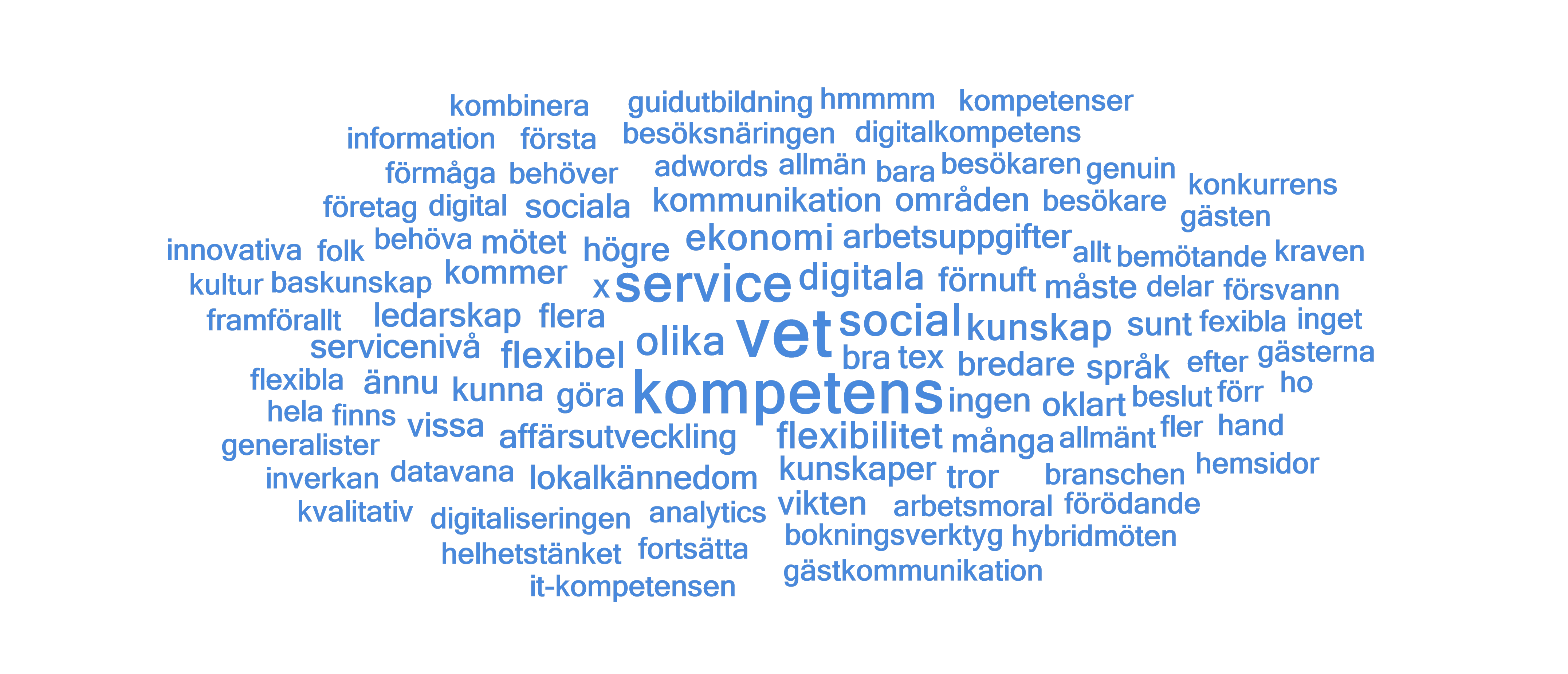 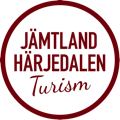 (n = 85)
Vilken typ av kompetens skulle du själv behöva utveckla?
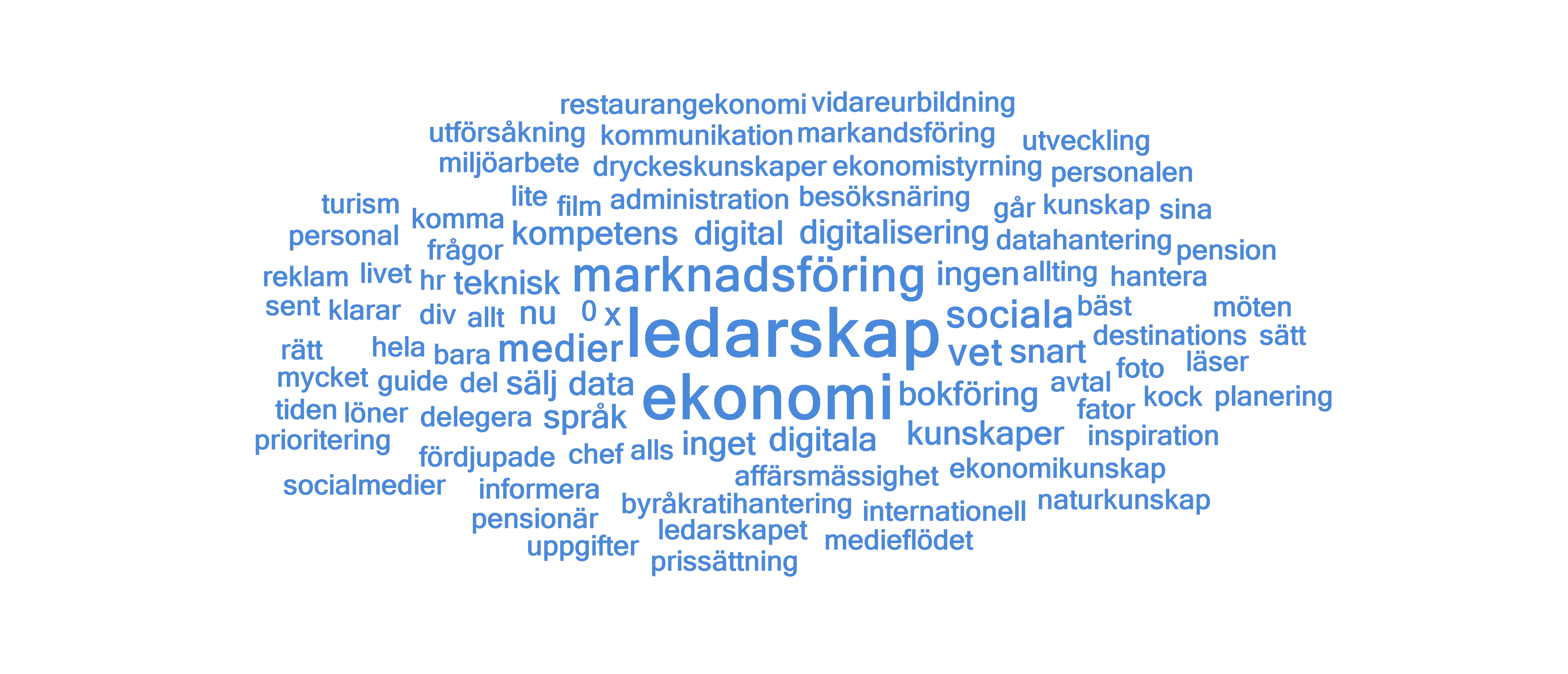 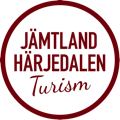 (n = 84)
Hur länge har du arbetat inom besöksnäringen?
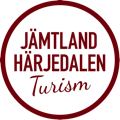 Saknar du någon utbildning för besöksnäringen idag?
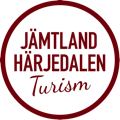 Vilken typ av utbildning för besöksnäringen saknar du?
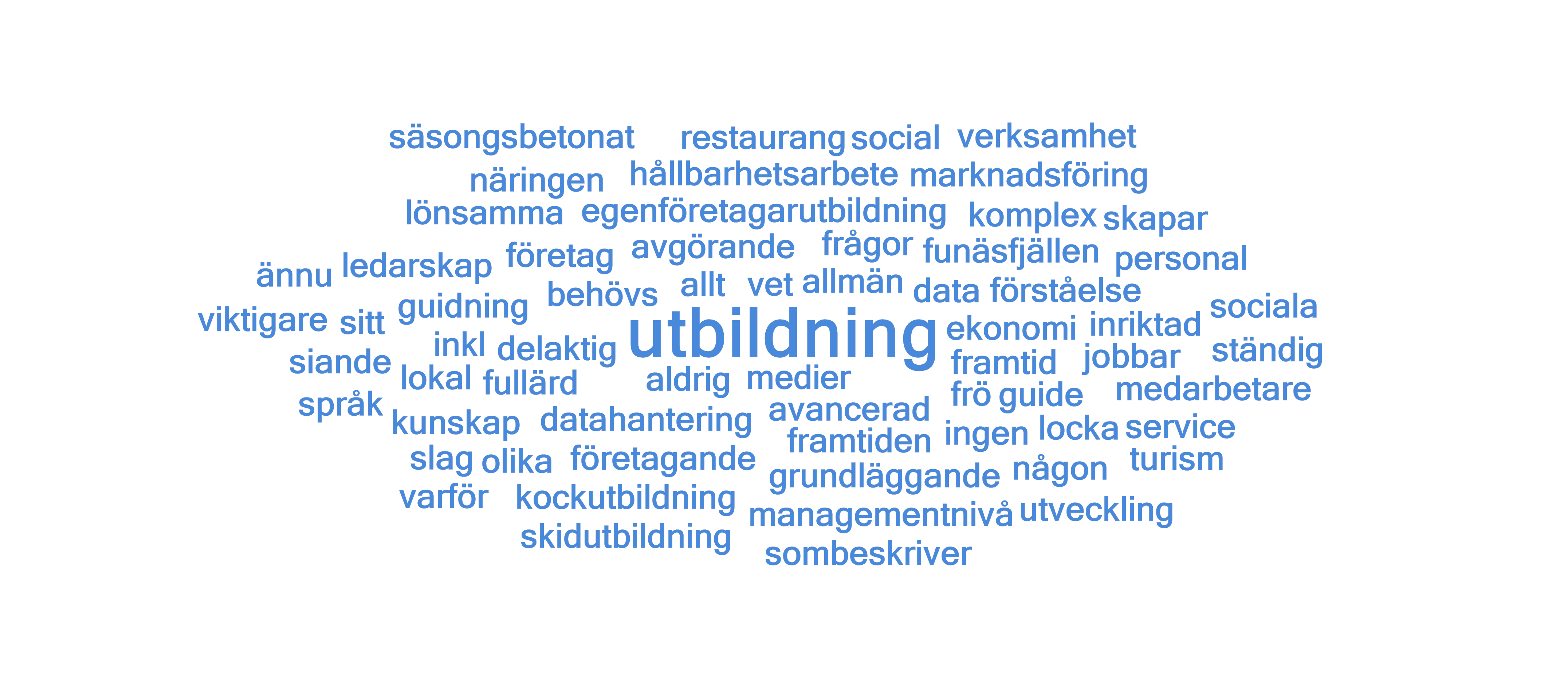 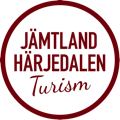 (n = 25)
Vilken typ av kompetens tror du framtidens gäst kommer att förvänta sig i högre grad av oss inom besöksnäringen?
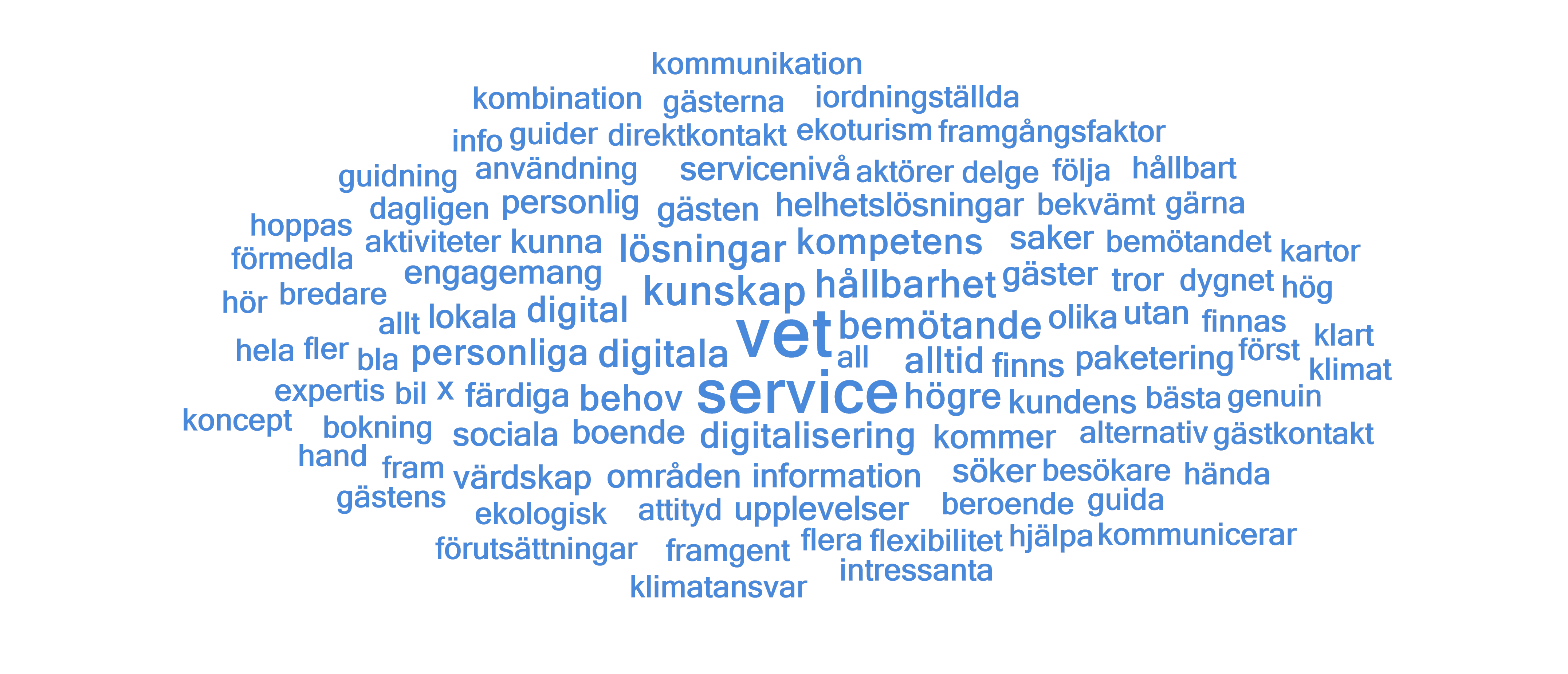 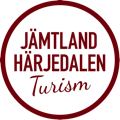 (n = 83)
Vilka effekter har coronapandemin hittills haft på din verksamhet?
Flera svar är möjliga
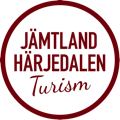 Vilka effekter har coronapandemin hittills haft på din verksamhet?
Flera svar är möjliga
Annat, vad?
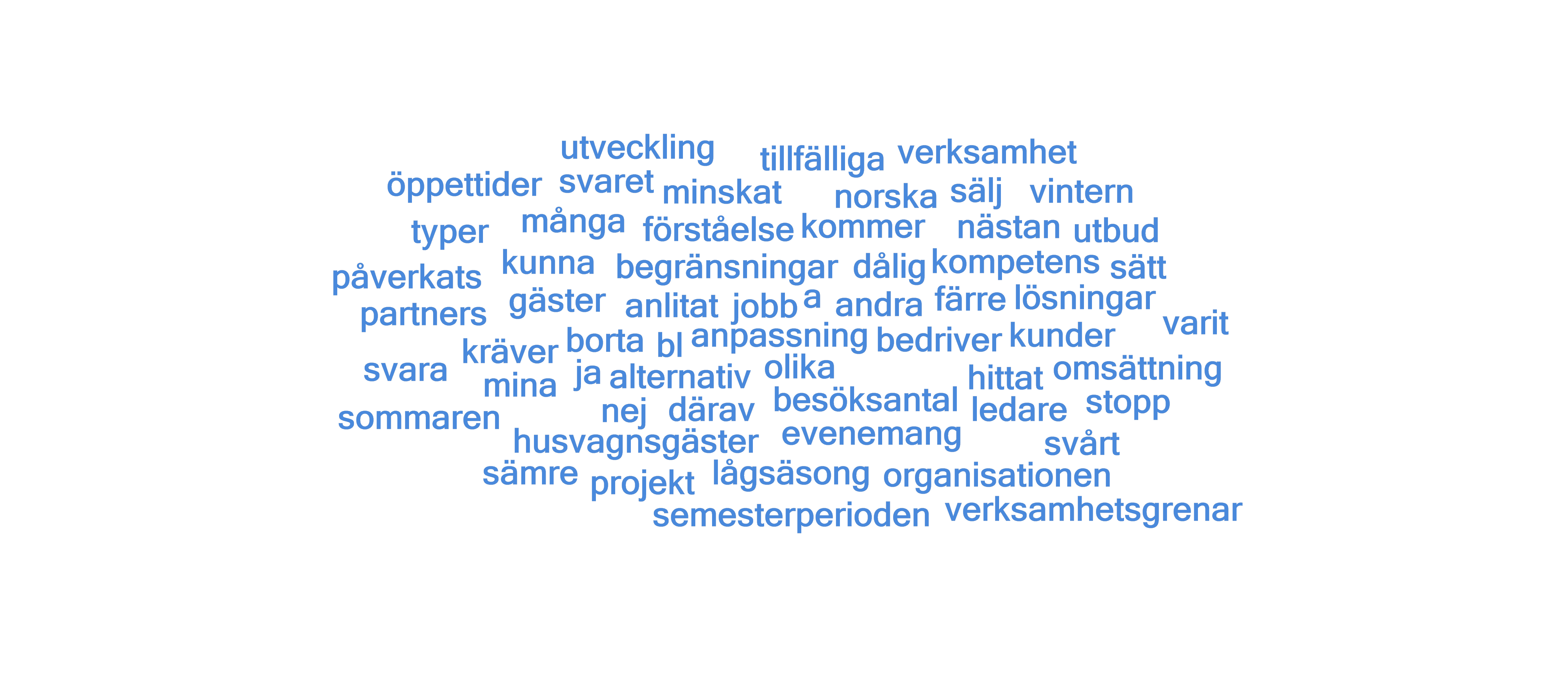 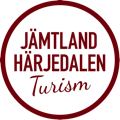 (n = 11)